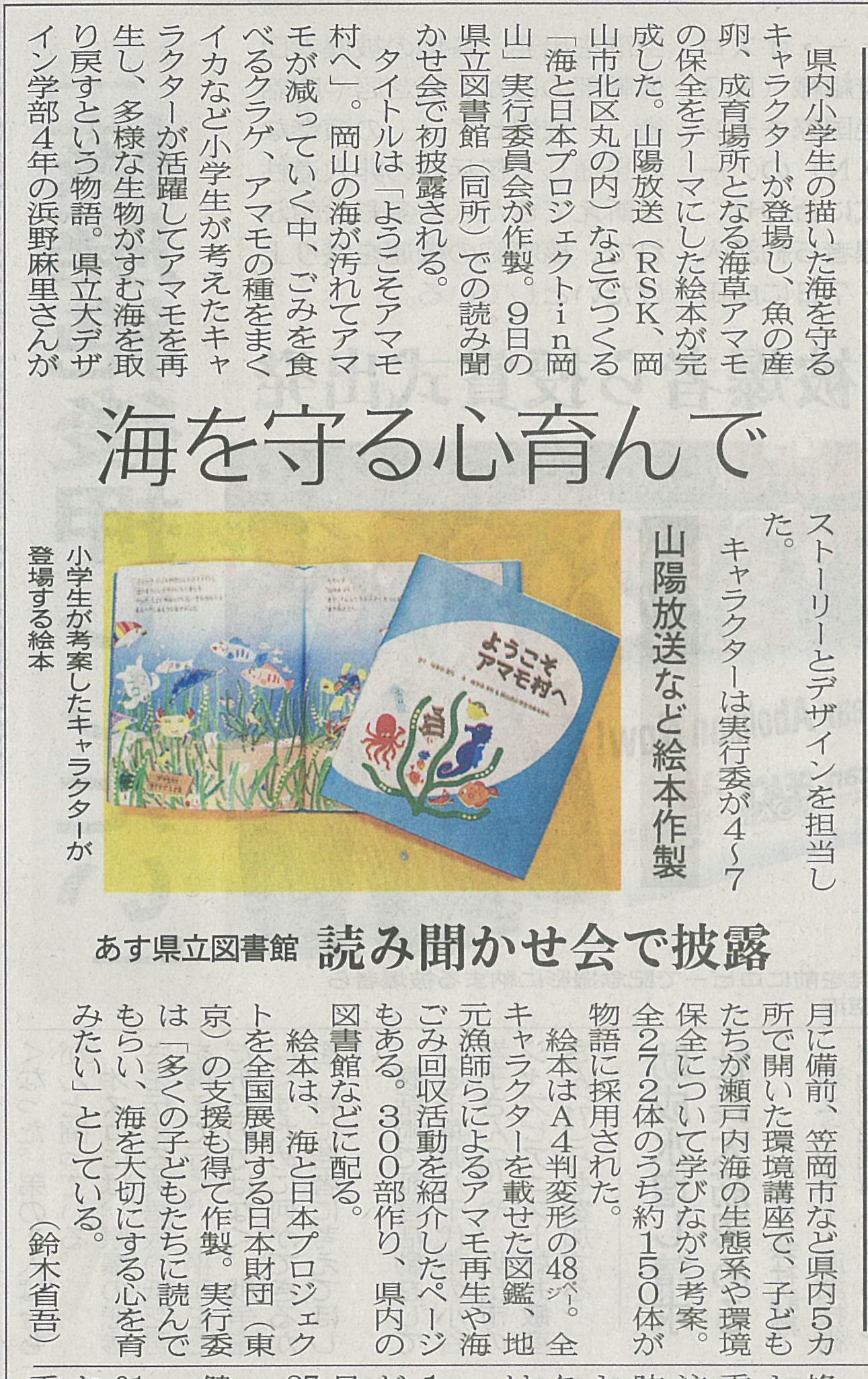 １２月８日（金）山陽新聞朝刊で

　　　海と日本プロジェクトの取り組みが紹介されました！
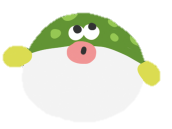